Дискуссионный клуб 
юридического факультета

основан 2021 году
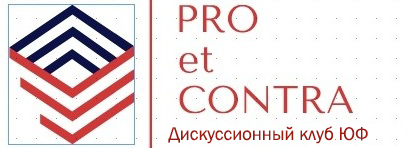 Первое заседание состоялось в апреле 2021 года на тему «Соц.сети: свобода слова или тотальный контроль»
Клуб является площадкой, где каждый может высказать свою точку зрения по наиболее острым проблемам современности.
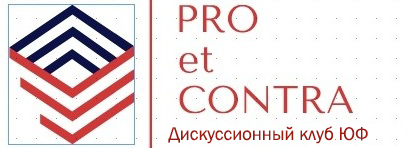 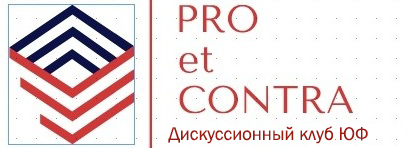 Целями дискуссионного клуба "PRO et CONTRA» являются:
- создание открытой студенческой площадки для обсуждения актуальных общественных проблем;
- развитие у студентов ораторских способностей;
- приобретение навыков цивилизованного спора.
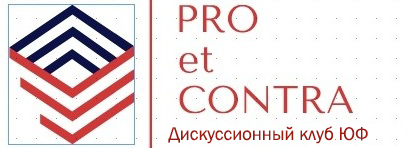 Модератор: представляет оппонентов, регламентирует процесс, подводит итоги.
Оппоненты: два основных эксперта с противоположными точками зрения по обсуждаемому вопросу.
Секунданты: по два секунданта с каждой стороны.
Участники клуба: голосуют, задают вопросы.
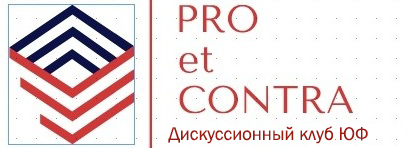 Основная цель оппонентов – убедить публику в верности своих аргументов, поэтому наличие заинтересованных участников является обязательным условием успешных дебатов.
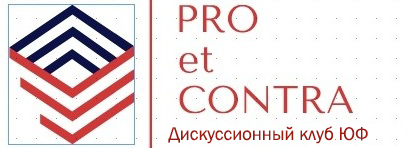